NIVEL ACTUAL
NIVEL OBJETIVO
DIMENSIÓN
ACCIONES CLAVE
RESPONSABLE
PLAZO
MÉTRICAS DE ÉXITO
Cultura y Liderazgo
Nivel 1: Foco en cumplimiento y control
Nivel 2: Inicio de empoderamiento de equipos
Nivel 3: Liderazgo servicial establecido
Nivel 4: Cultura de experimentación y aprendizaje
1
1
2
2
3
3
4
4
5
5
Nivel 5: Organización adaptativa y auto-organizada
1.	/	/	/
Procesos y Operaciones
Nivel 1: Procesos ad-hoc y reactivos
Nivel 2: Procesos documentados y estandarizados
Nivel 3: Flujo continuo implementado
Nivel 4: Sistemas pull establecidos
1
1
Desafío:
2
2
2.	/	/	/
3
3
3.	/	/	/
4
4
4.	/	/	/
5
5
Nivel 5: Optimización continua basada en datos
5.
/
/
/
Orientación al Cliente
1.	/	/	/
1
1
2
2
2.	/	/	/
3
3
3.	/	/	/
Nivel 1: Enfoque en producto interno Nivel 2: Recopilación básica de feedback Nivel 3: Diseño centrado en el usuario Nivel 4: Co-creación con clientes
4
4
4.	/	/	/
Matriz de Evaluación de Madurez Lean
5
5
Nivel 5: Anticipación proactiva de necesidades
/
/
/
5.
Gestión del Conocimiento
1.	/	/	/
1
1
2
2
2.	/	/	/
3
3
3.	/	/	/
Nivel 1: Conocimiento tácito individual
Nivel 2: Documentación básica
Nivel 3: Sistemas de compartición de conocimiento
Nivel 4: Aprendizaje organizacional sistemático
4
4
4.	/	/	/
5
5
Nivel 5: Organización que aprende y se adapta
5.
/
/
/
1.	/	/	/
Innovación y Mejora
1
1
2
2
2.
/	/	/
3.	/	/	/
3
3
Nivel 1: Mejoras esporádicas
Nivel 2: Programas de sugerencias
Nivel 3: Metodologías estructuradas (Kaizen)
Nivel 4: Innovación sistemática
Nivel 5: Ecosistema de innovación abierta
4
4
4.
/	/	/
5
5
5.	/	/	/
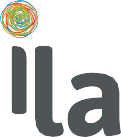 ilab.net/itools